PLANIFICACIÓN  CLASES VIRTUALESSEMANA N°35FECHA: 23 al 27 de Noviembre
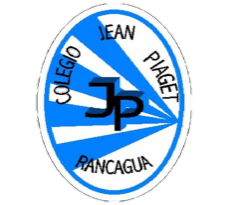 Colegio Jean Piaget
Mi escuela, un lugar para aprender y crecer en un ambiente saludable
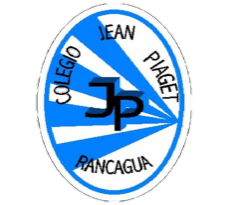 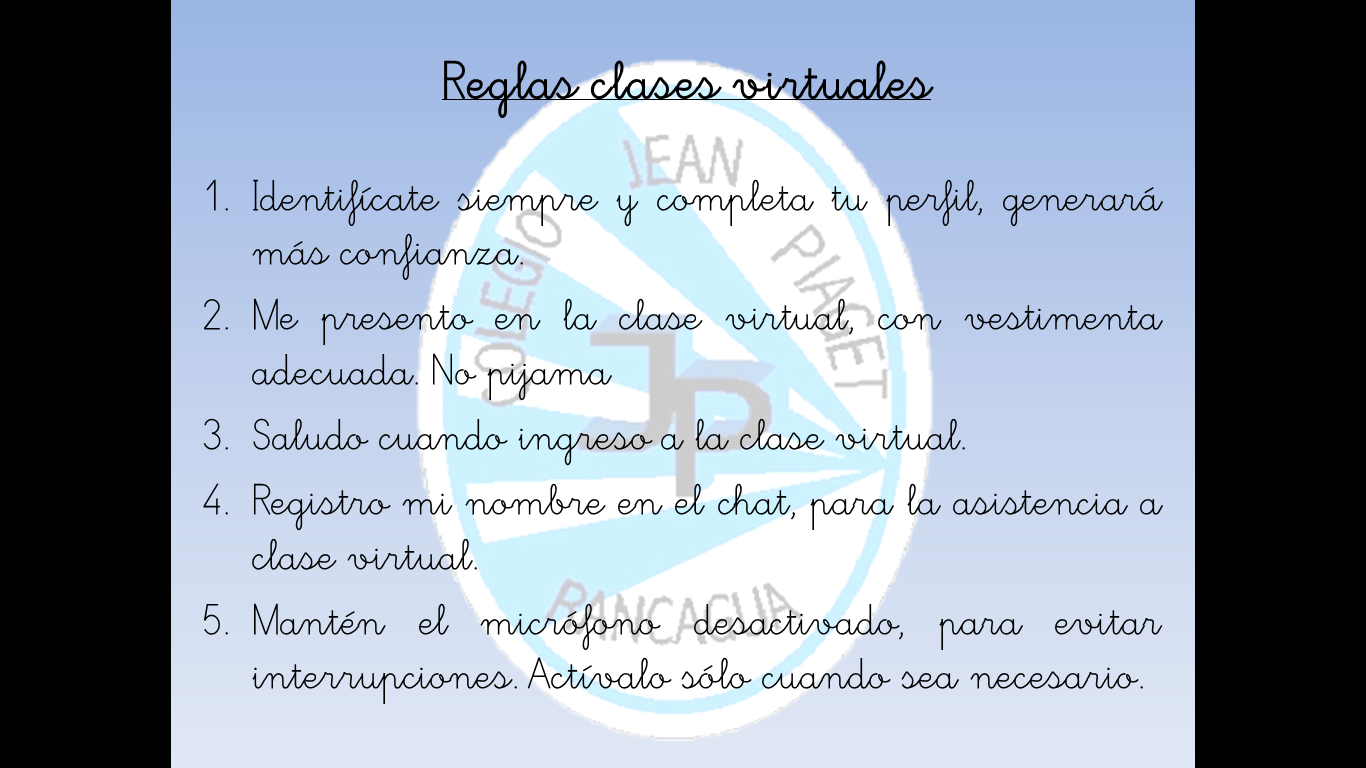 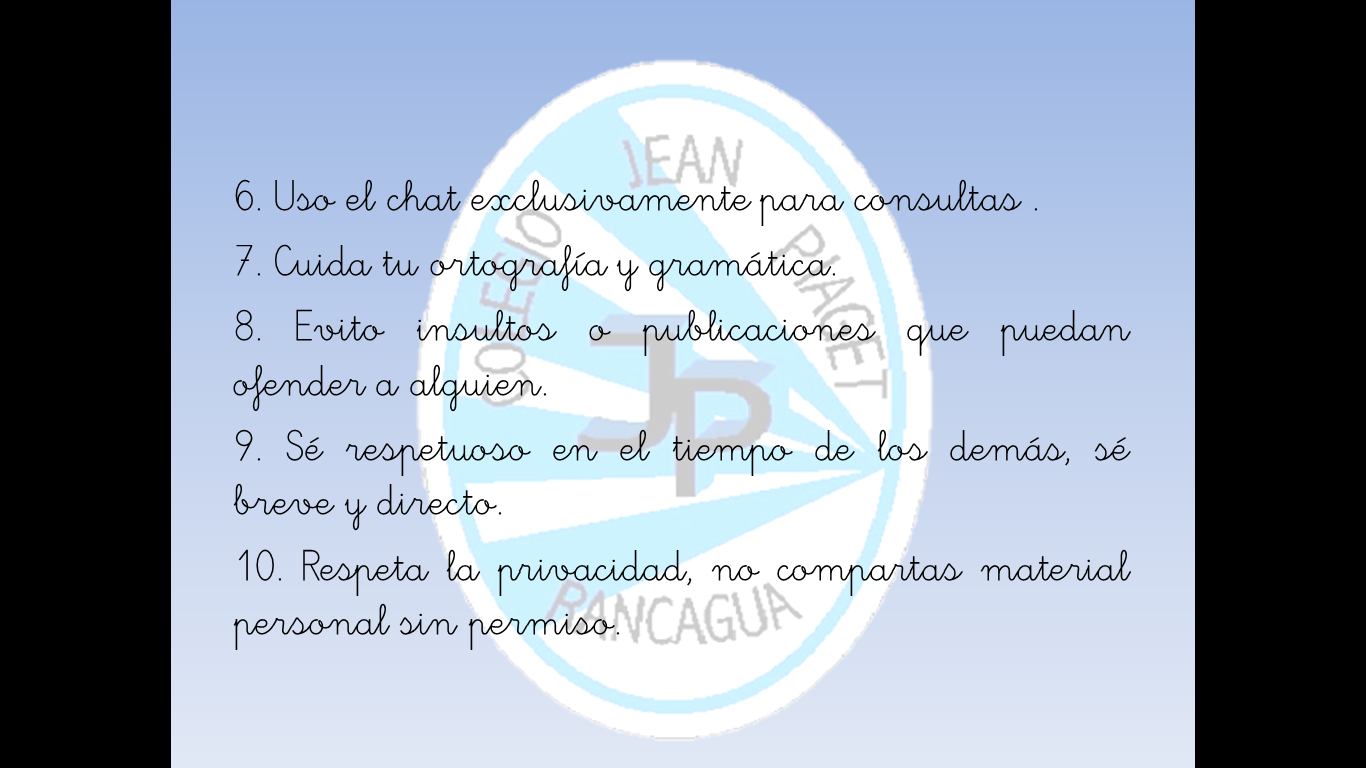 Importante:
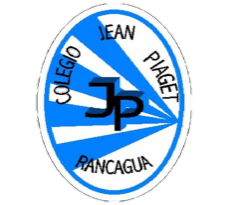 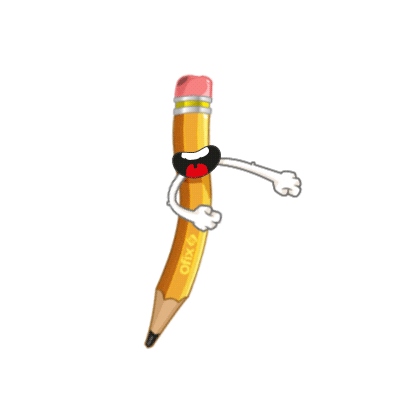 Cuándo esté la animación de un lápiz, significa que debes escribir en tu cuaderno
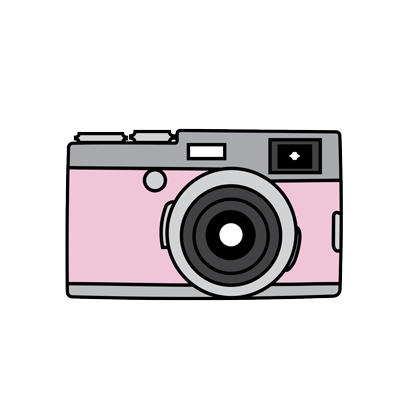 Cuándo esté esta animación de una cámara fotográfica, significa que debes mandar reporte sólo de esa actividad (una foto de la actividad)
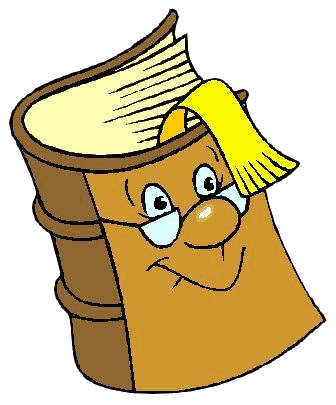 Cuándo esté esta animación de un libro, significa que debes trabajar en tu libro de matemática.
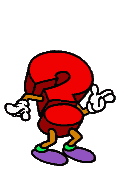 Cuándo esté esta animación de un signo de pregunta, significa que debes pensar y analizar, sin escribir en tu cuaderno. Responder de forma oral.
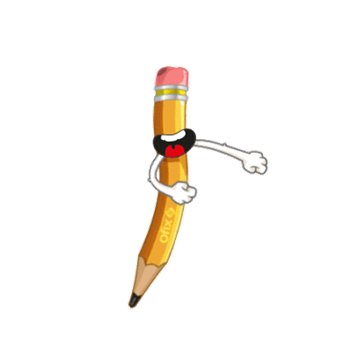 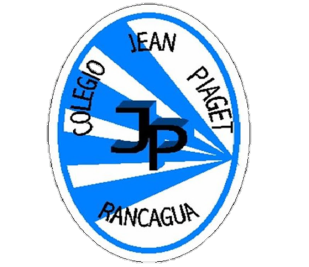 Inicio: Activación Conocimientos Previos
Algunos conceptos que debes conocer:

-Hábitos y rutinas: Una rutina es aquella actividad que realizamos de forma regular y periódica; y el hábito es el modo de actuar aprendido o adquirido para poder conseguir que una rutina se lleve a cabo de manera satisfactoria.

-Logro de metas: Un logro es la obtención de aquello que se ha intentado desde hace un tiempo, en el cual se ha invertido tiempo y esfuerzo para conseguir y hacerlo realidad. No es consecuencia del azar ni la suerte.
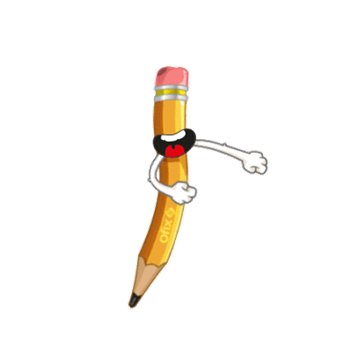 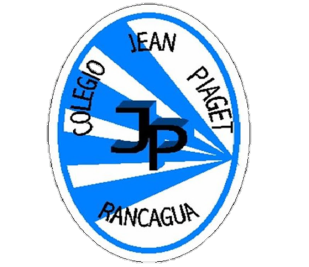 Inicio: Activación Conocimientos Previos
Algunos conceptos que debes conocer:

Perseverancia: Es aquel valor que implica constancia, persistencia, firmeza y dedicación, ya sea en ideas o actitudes para la realización de algo. Para ser perseverante se debe tener un objetivo claro o una meta que justifique el esfuerzo o dedicación.

Éxito: Es el resultado satisfactorio en algo que nos hayamos propuesto, así como también a la obtención de un reconocimiento debido a nuestros méritos. Esta genera una sensación de realización y de bienestar.
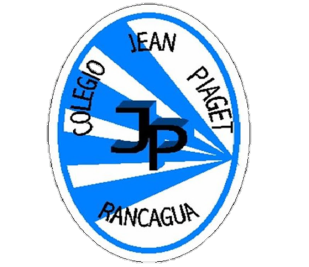 Reflexión
Observa el siguiente video y comenta junto a tus compañeros:

https://www.youtube.com/watch?v=ozwop1n5GiU

1.-¿Cuál es el mensaje que deja el video?
2.-¿ De qué manera crees que podrías aportar en el mundo?
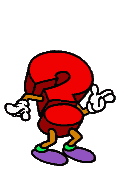 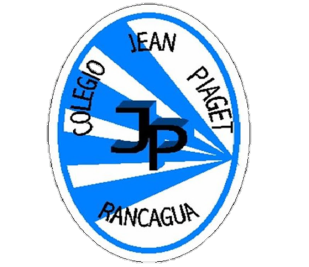 Desarrollo de la clase
1.- Ejercicio práctico: Reflexiona individualmente sobre las metas que quieras plantearte este año y escribe un listado. Luego selecciona una de las metas y establece pasos o acciones que deben realizar para alcanzarla, tomando en cuenta los obstáculos que se puedan presentar en el proceso y definiendo estrategias para enfrentar esas dificultades.
Mi(s) meta(s) para este año:
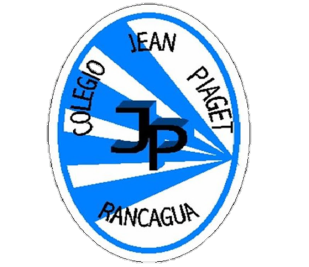 Desarrollo de la clase
1.- Ejercicio práctico: En forma individual, responde esta autoevaluación respecto a tu meta académica de este año.
(Si tus metas son otras, puedes construir una autoevaluación personal).
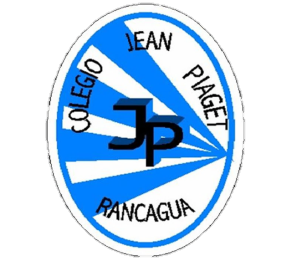 TICKET DE SALIDA
ASIGNATURA
SEMANA
CIERRE
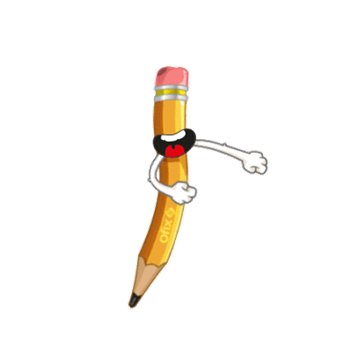 Nombre: _______________________________________
1.- Elabora en un block u hoja de oficio un listado de las metas que tienes para el 2021. (personales, académicas, etc), siguiendo el ejemplo de la Tabla 1.
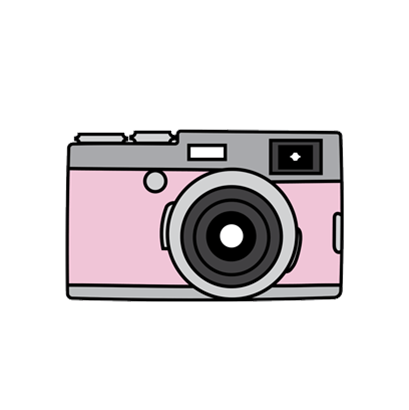 Enviar fotografía de este ticket de salida al: 
Correo: de profesora jefe
Celular: